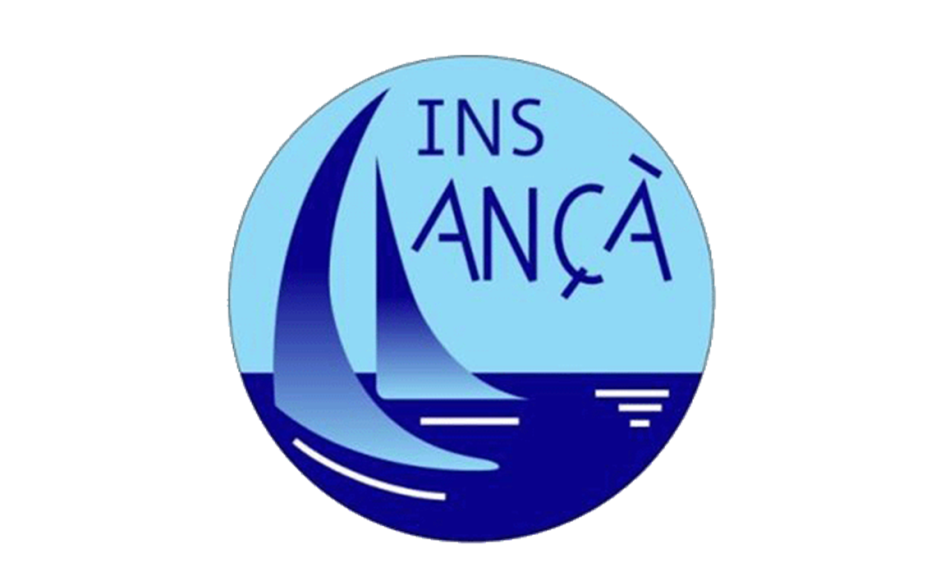 Institut de LlançàReunió de pares de 1r d’ESO18 de setembre de 2019
1. Matèries que es cursen
2. L’equip docent
3. Mesures d’atenció a la diversitat
Agrupaments flexibles de les àrees instrumentals (llengua catalana, llengua castellana, anglès i matemàtiques)

Desdoblament dels grups a les àrees de ciències de la naturalesa i tecnologies (1 hora setmanal de cada matèria)

Tutories individualitzades

Seguiment dels alumnes per part de la psicopedagoga / EAP/Educadora Social

Immersió lingüística (atenció als alumnes que no parlen català)

Plans individualitzats (alumnat amb TDA/H, dislèxia...)
4. Eines de treball
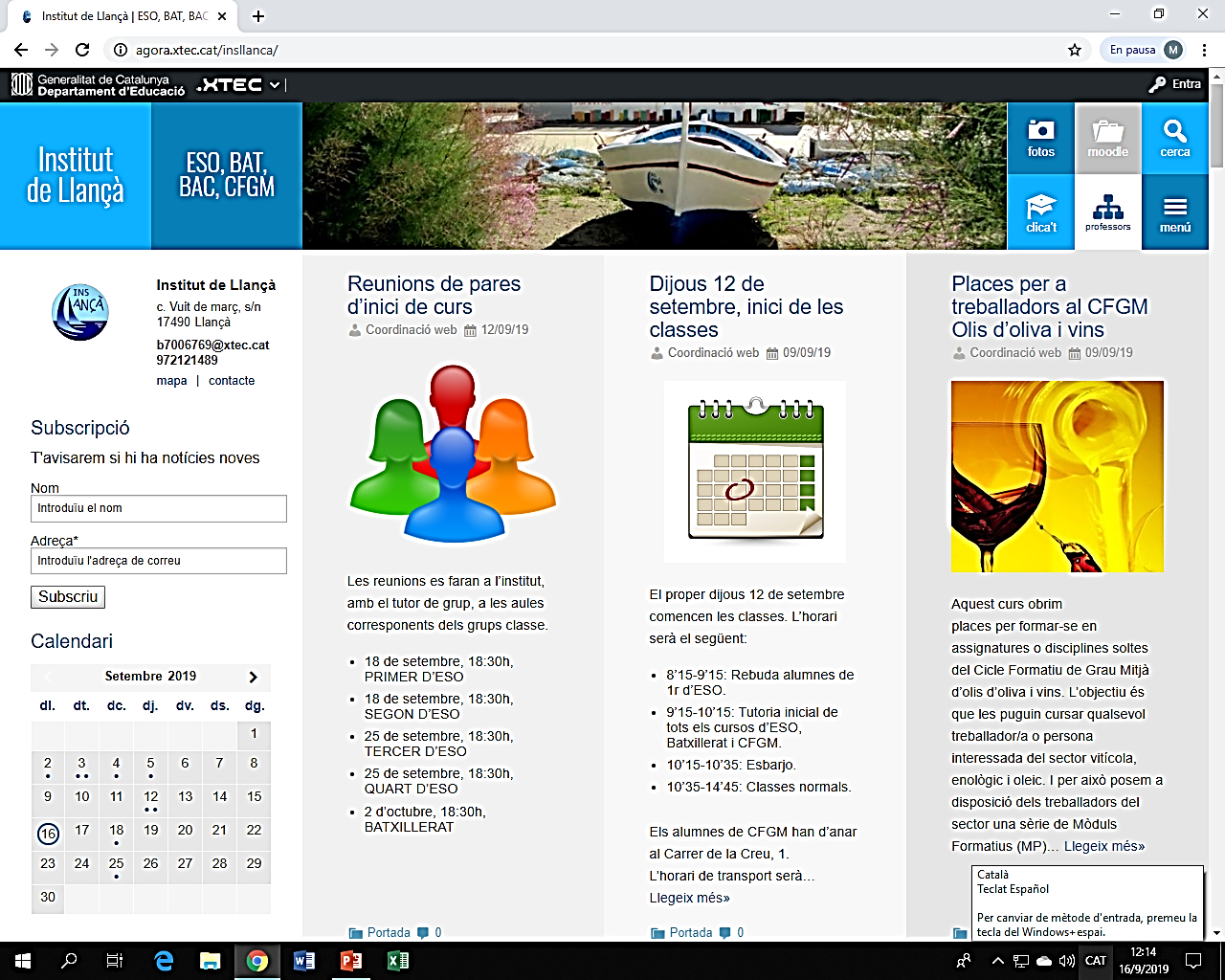 5. Sortides i activitats
Sortida/es de tutoria per potenciar cohesió de grup: 27 de setembre i 3 abril (per confirmar)
Desembre: Representació de l’adaptació de l’obra El primer Nadal dels pastors (18 i 19 desembre a les 9 del vespre a la Casa de Cultura)
Gener/febrer: Esquiada: del 4 al 7 de febrer
3r trimestre: Sortida de tutoria a Barcelona/Tibidabo? ( 18 de juny)
Juny: presentació d’una pel·lícula sobre Josep Carner 
Altres sortides relacionades amb les diferents matèries
6. La tutoria
L’hora setmanal de tutoria

	Les rutines d’aula: informació, agenda, calendari…	
	Valoració del funcionament del grup, resolució de dubtes i problemes
	Xerrades i tallers
	Campanyes solidàries
	Delegats, representants i encarregats d’aula 
	Assemblees
	Recollida de residus


El tutor personal

	Seguiment de l’alumne
	Comunicació amb la família
6. La tutoria
6. La tutoria
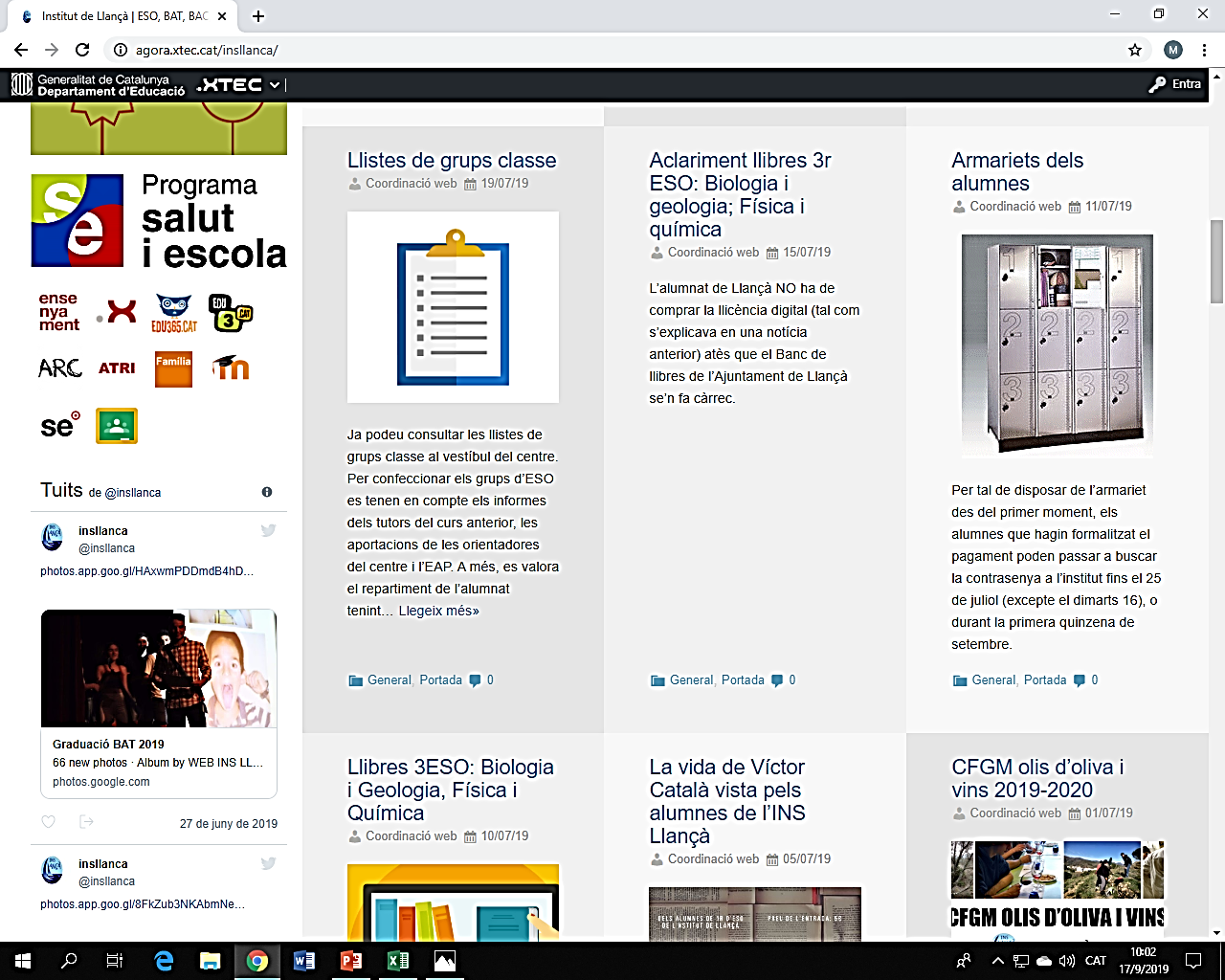 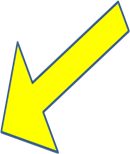 7. Què treballa el programa Som-hi?
Les “habilitats per a la vida” que va impulsar la Divisió de Salut Mental de l’Organització Mundial de la Salut (OMS) l’any 1994. 
Des d’aquest ens, es va arribar a un consens sobre quines eren les 10 habilitats fonamentals per afrontar amb èxit les exigències i els desafiaments de la vida:
Autoconeixement
Empatia
Pensament crític
Pensament creatiu
Presa de decisions
Solució de problemes
Relacions socials
Comunicació assertiva
Gestió de les emocions i els sentiments
Gestió de les tensions i l’estrès
8. El calendari del curs
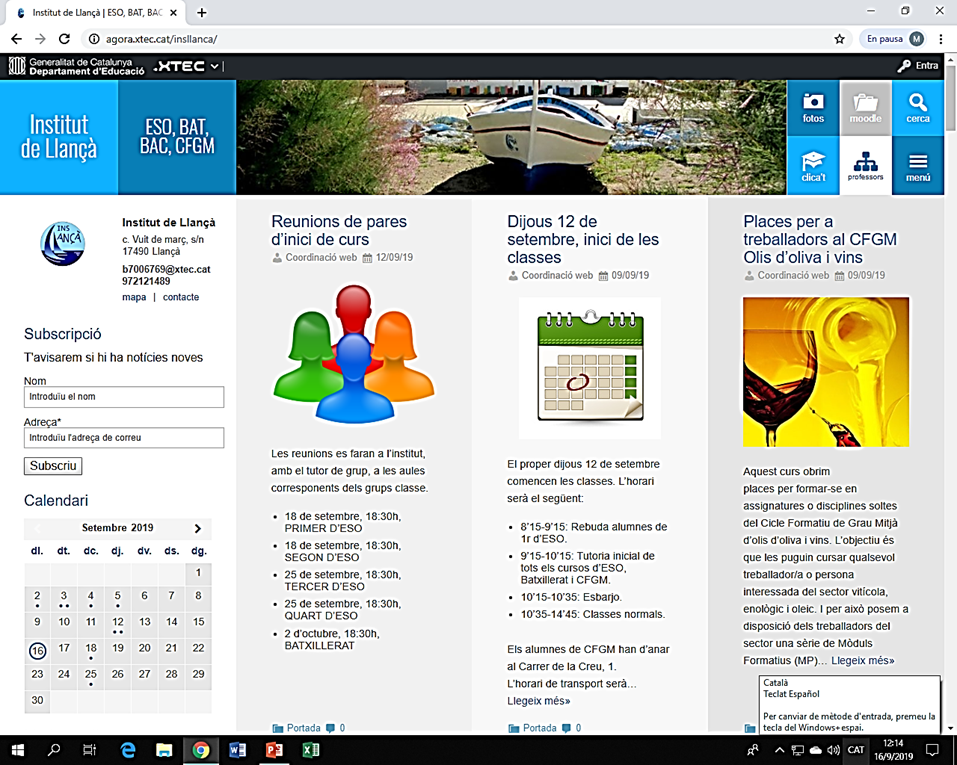 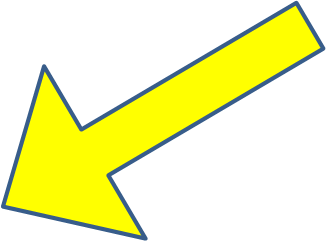 8. El calendari del curs
CELEBRACIONS DE CENTRECastanyada: 25 octubre (per confirmar)Nadal: divendres 20 de desembreSant Jordi: dimarts 23 d'abrilActivitats de final de curs: 19 de junyPROVES DE FINAL  DE  TRIMESTRE
Setmanes del 18 al 29 de novembre: proves 1a avaluacióSetmana del 26 de febrer al  10 de març: proves 2a avaluacióSetmana del 29 de maig a l’11 de juny: proves 3a avaluació
LLIURAMENT DE NOTES
1a setmana novembre: informe d’avaluació inicial (per confirmar)
18 de desembre: butlletí 1a avaluació
Resta d’avaluacions per confirmar
22 i 23 de juny de 2020: proves d’avaluació final extraordinària
COMENÇAMENT CURS12 de setembre de 2019
 
FINAL DE CLASSES19 de juny de 2019 (ESO i 1r de batxillerat)
DATES TRIMESTRESPrimer trimestre: del  12 de setembre al 29 de novembreSegon trimestre: del  2 de desembre al 10 de marçTercer trimestre: de l’11 de març al l’11 de juny
Treball de síntesi:  del 12 al 17 de juny (per confirmar)
VACANCES ESCOLARS
Nadal: del 21 de desembre de 2019 al 7 de gener de 2020 (ambdós inclosos)Setmana Santa : del 4 al 13 d’abril de 2020 (ambdós inclosos)
 DIES FESTIS DE LLIURE DISPOSICIÓ I FESTA LOCAL

31 octubre de 2019
1 de novembre de 2019
6 de desembre de 2019
22 de gener de 2020
24 i 25 de febrer de 2020
30 abril de 2020
1 de maig de 2020
9. Calendari de proves escrites
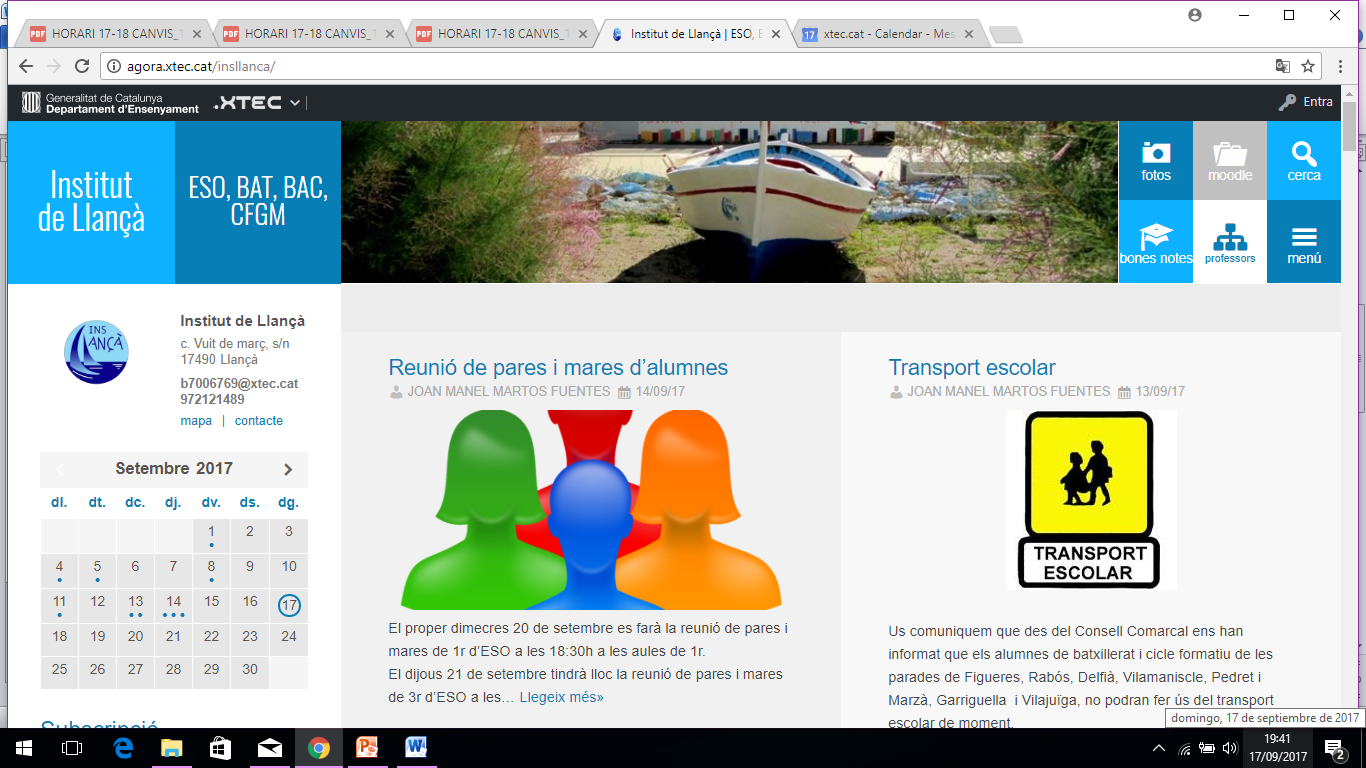 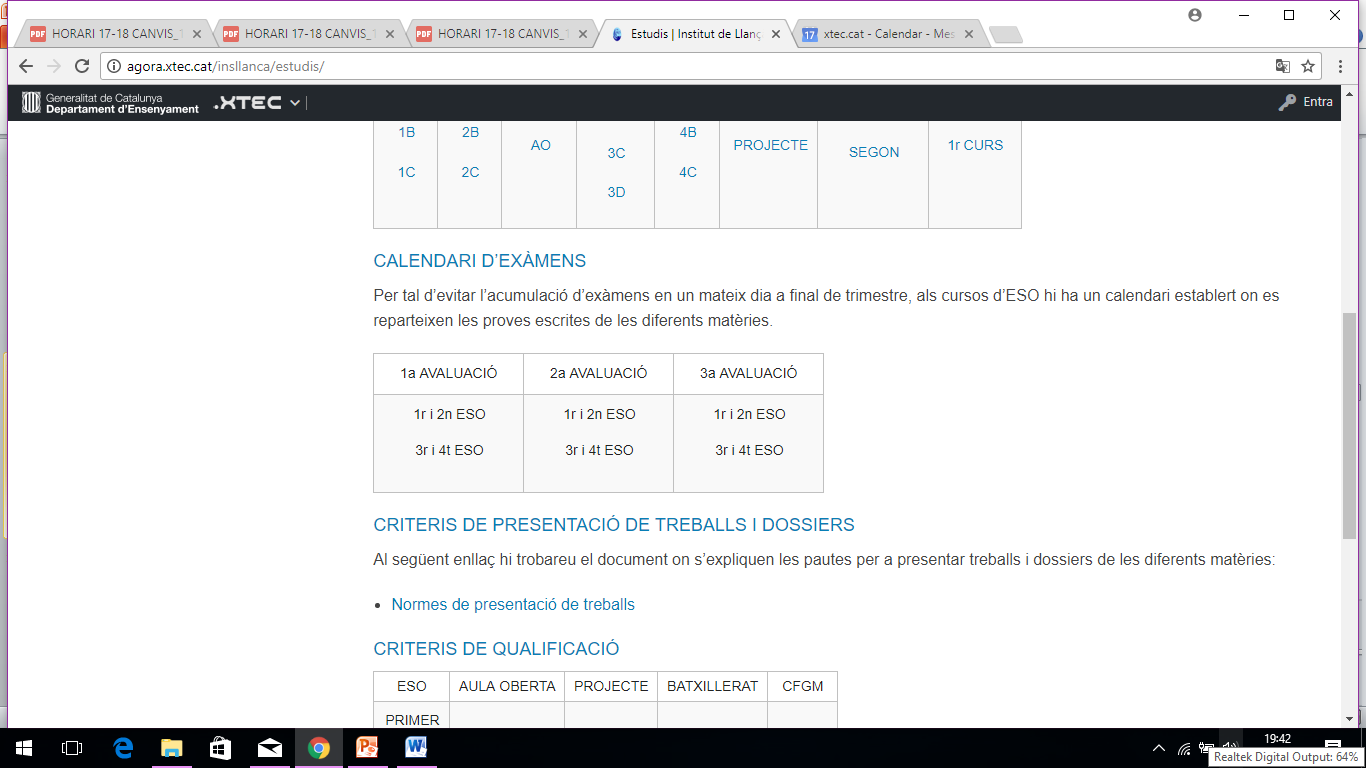 10. L’avaluació
Avaluacions trimestrals

Recuperacions trimestrals

Proves d’avaluació final ordinària del mes de juny

Proves extraordinàries: juny

Promoció de curs: promocionen els alumnes que tenen fins a un màxim de dues matèries no superades
11. Normativa
Normes bàsiques
Normes de vestimenta
Normativa ús ordinador
Normativa 1r i 2n d’ESO:
     Normes per a una correcta presentación dels deures
      Decàleg de faltes d’ortografia
      Normes per a la presentació de treballs i dossiers
Normes d’aula
Ús indegut de l’ordinador
Expulsions
Timbre d’intercanvi d’aula
Armariets
Neteja i ordre de les aules
Retoladors permanents i típpex líquid
Lavabos (entre hores)
Beure i menjar a classe
Tràmits en hores de classe
Gorres
Novetats en l’ús del mòbil
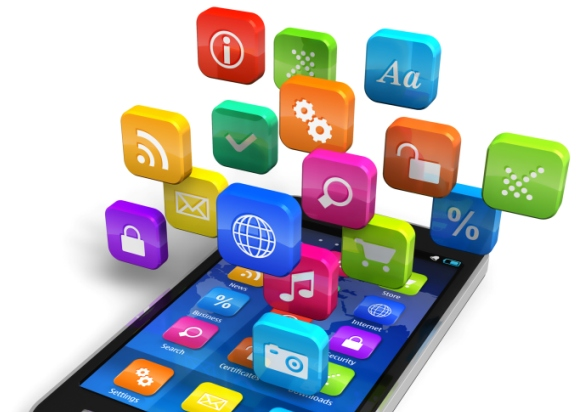 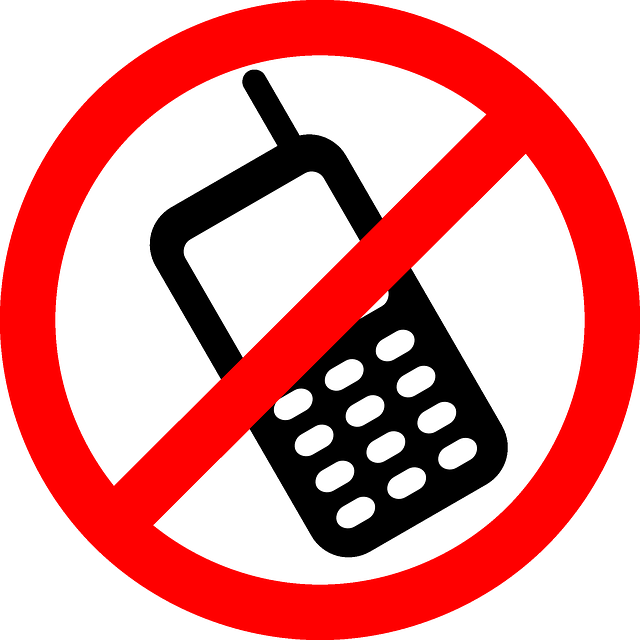 En hores de classe, NO s’ha de veure ni sentir cap mòbil, excepte si el professor ho indica expressament. L’incompliment se sanciona directament (dimarts tarda fent tasques de neteja al centre)
NOFC: Normes d’organització i funcionament de centre
Assistència i puntualitat

Hores d’esbarjo

Sortida del centre en horari  lectiu

Faltes i sancions /servei de mediació escolar
12. Quina informació rep la família?
Reunió informativa d’inici de curs

Entrevistes amb el tutor/a personal

Informe d’avaluació inicial

Informes trimestrals de notes

Entrevistes amb la psicopedagoga, l’EAP o l’educador social.

Altres: fulls informatius puntuals, comunicats de sancions...
12. Quina informació rep la família?
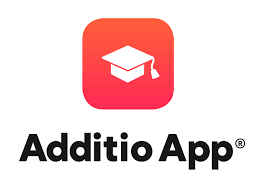 13. Alguns consells
Intenteu que dormin les hores necessàries (8-9 hores diàries)
 Procureu que segueixin una alimentació saludable i variada, potenciant el consum de fruita i verdura .
 Eviteu el consum  sistemàtic de begudes amb molt de sucre i cafeïna,  així com de productes  de  pastisseria industrial.
És molt important que esmorzin a casa però també a l’institut (un entrepà per al primer pati i una peça de fruita, un suc o fruits secs per al segon).
13. Alguns consells
Ajudeu-los a aprendre a gestionar el seu temps perquè siguin capaços de compaginar la feina i el lleure.

És el moment d’aprofundir en la responsabilitat i l’autonomia.

És important que vegin que treballem plegats. Si teniu algun dubte o sorgeix algun problema, poseu-vos en contacte de seguida amb nosaltres.
13. Alguns consells
Alerta! Cal anar amb compte amb l’ús que fan els nois i noies de les xarxes socials…
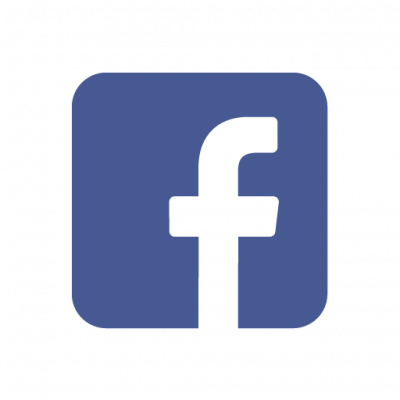 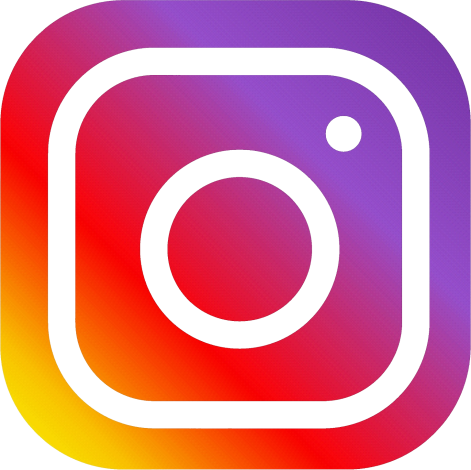 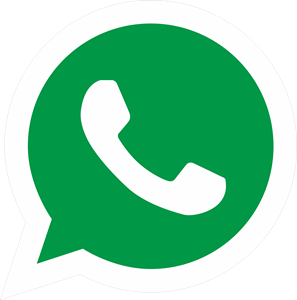 14. Informacions diverses
Serveis:

Cafeteria
Transport escolar
Biblioteca
Fotocòpies i enquadernació de treballs
Armariets
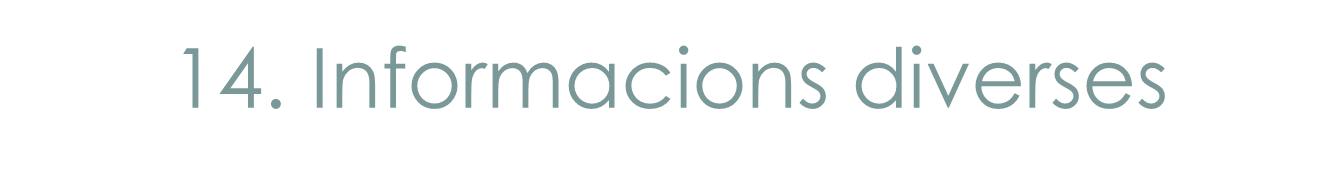 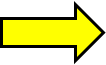 15. Com puc contactar amb l’institut?
Per telèfon: 972 12 14 89

 Per correu electrònic: b7006769@xtec.cat

A través de la intranet

 Presencialment (prèvia sol·licitud d’entrevista)

www.insllanca.cat
1r ESO. Setembre 2019
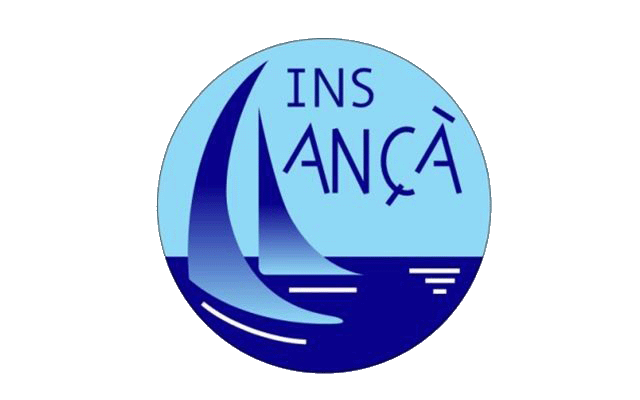